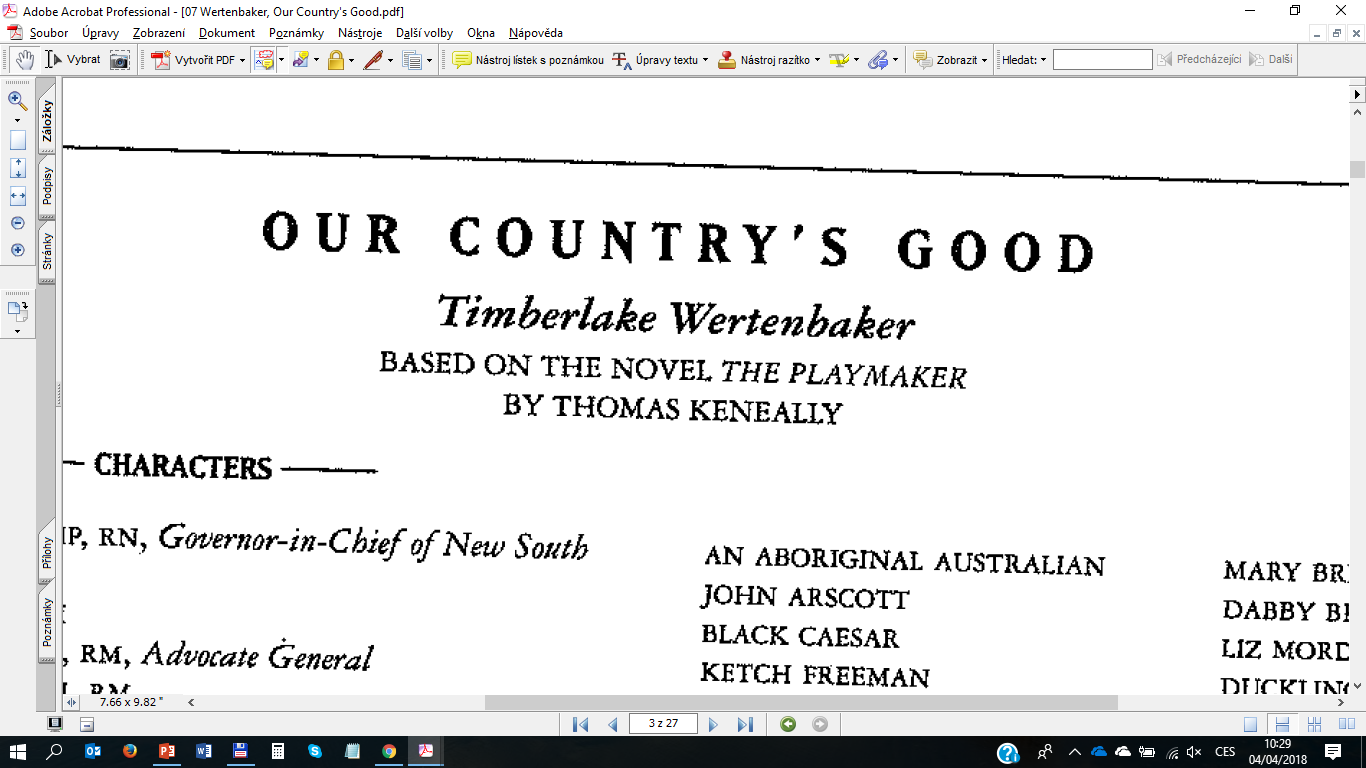 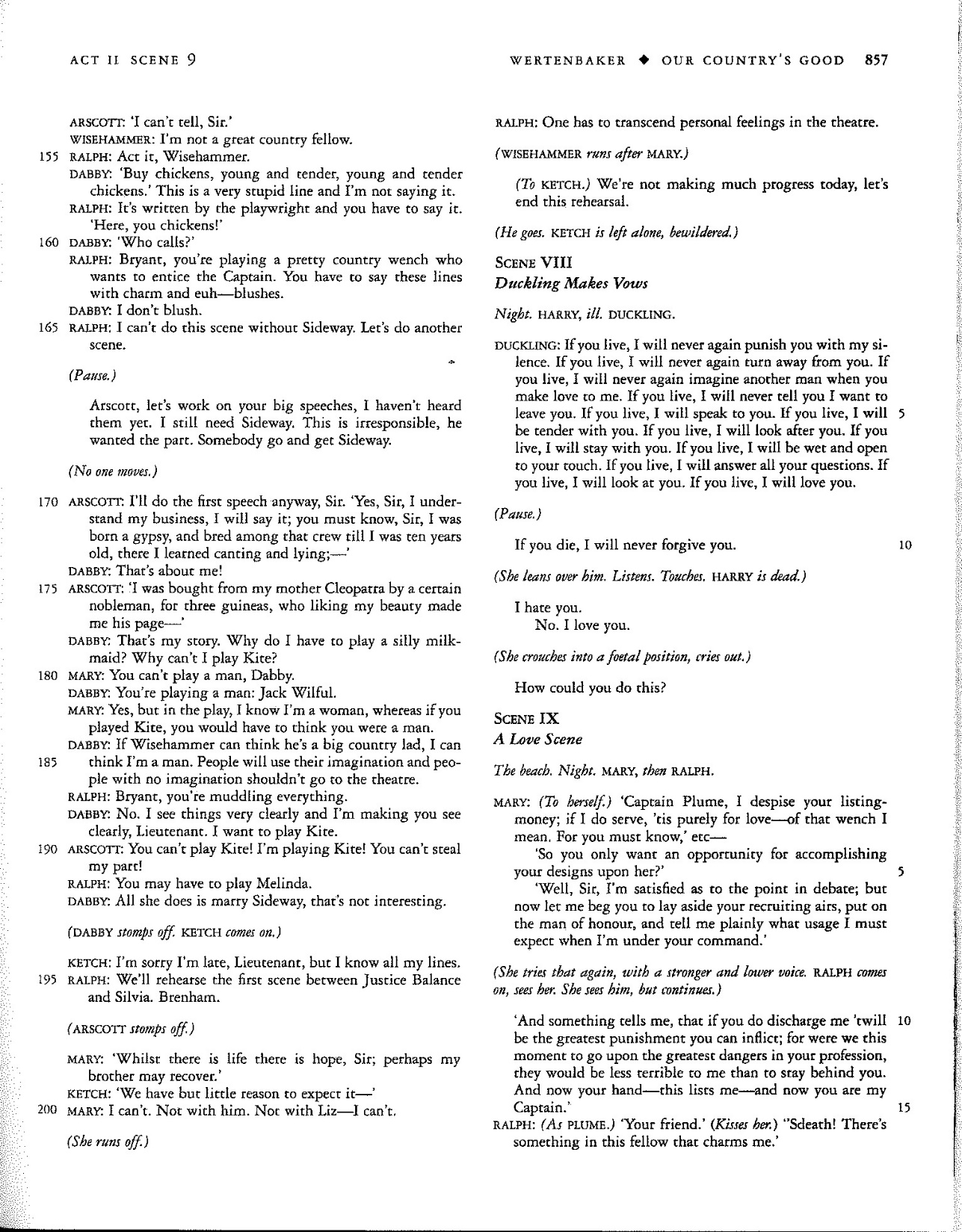 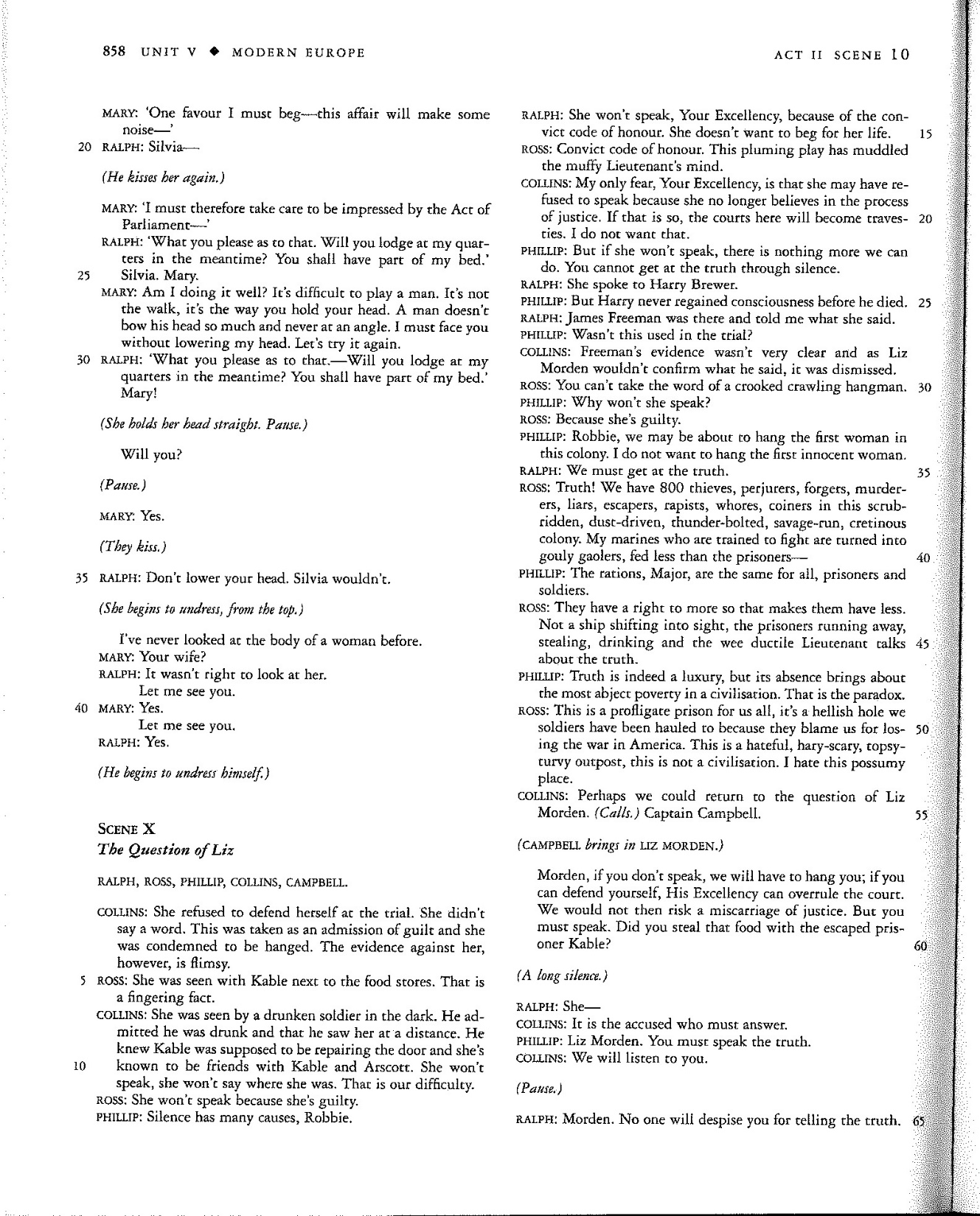 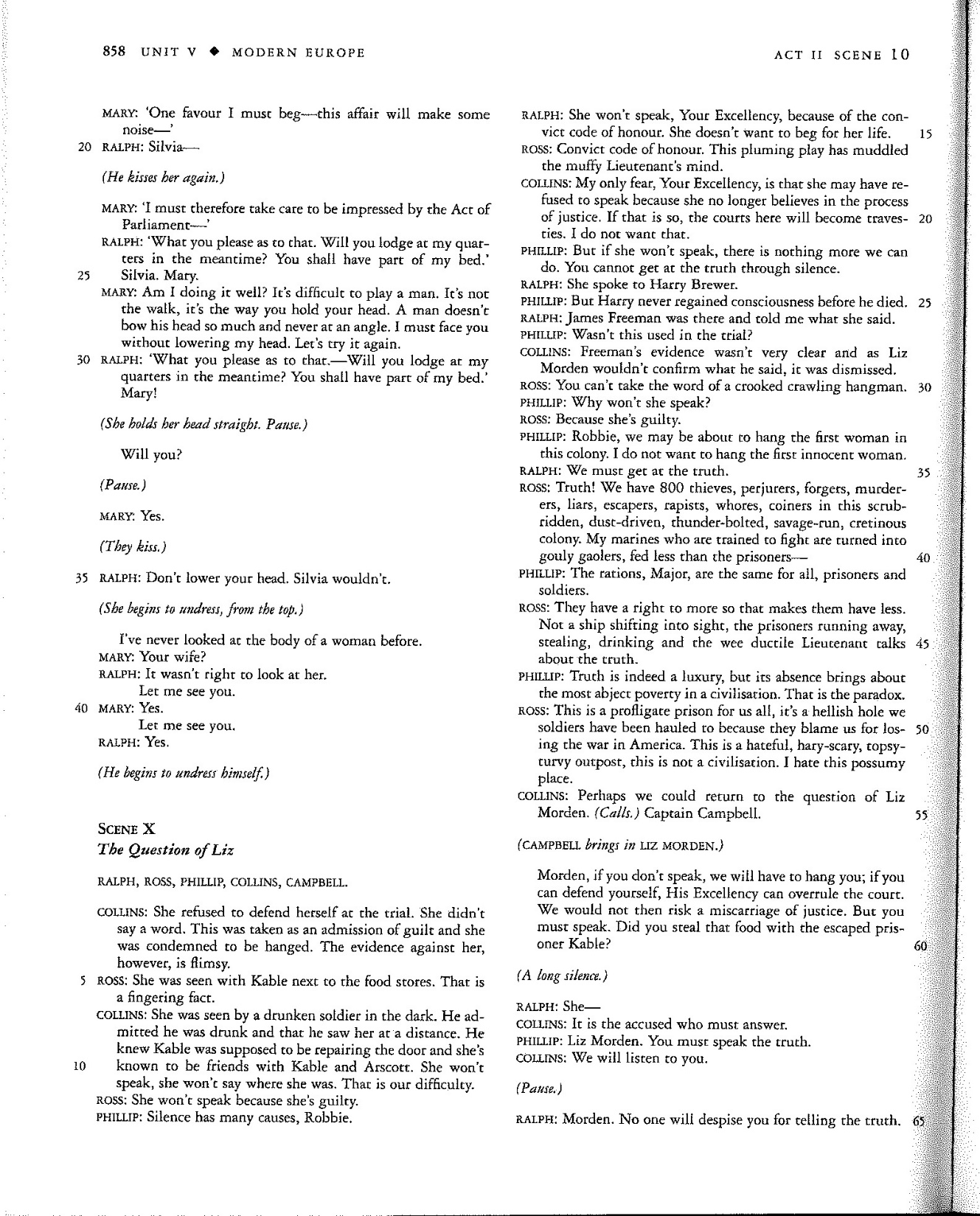 Bibliography
Barnette, Jane. 2018. Adapturgy: The Dramaturg’s Art and Theatrical Adaptation. Carbondale: Southern Illinois UP.
Brodie, Geraldine, and Emma Cole, eds. 2017. Adapting Translation for the Stage. London: Routledge.
Hutcheon, Linda, with Siobhan O’Flynn. 2006 [2013]. A Theory of Adaptation. 2nd edition. London: Routledge.
Krebs, Katja, ed. 2014. Translation and Adaptation in Theatre and Film. London: Routledge.
Laera, Margherita, ed. 2014. Theatre and Adaptation: Return, Rewrite, Repeat. London: Bloomsbury.
Sanders, Julie. 2006. Adaptation and Appropriation. London: Routledge.